Bruschette
• 8 slices of homemade toasted bread
 • ripe pachino tomatoes (cherry tomatoes) 
• garlic 
• oil 
• basil
•oregano
• chilli pepper
• salt
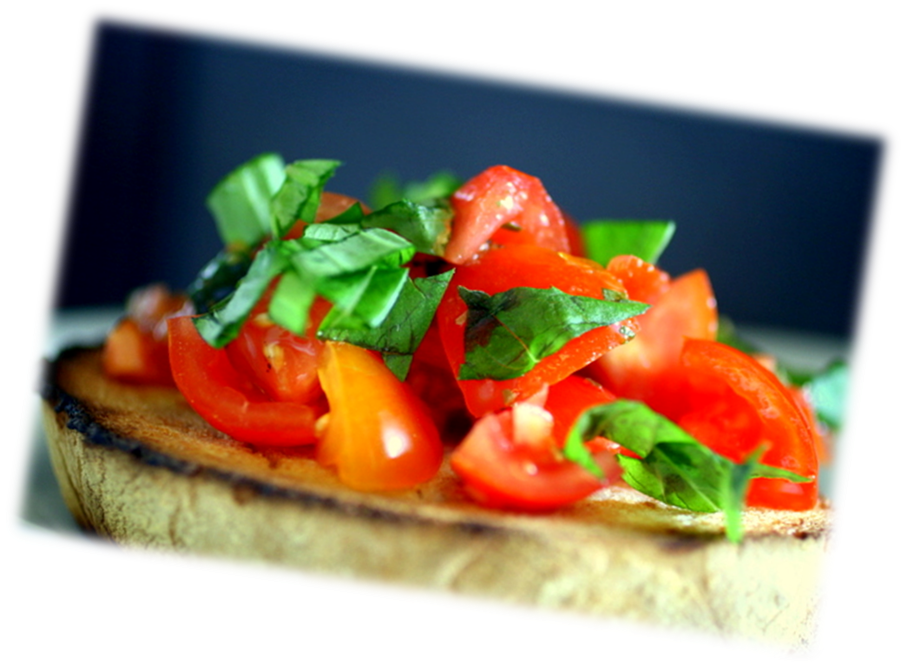 11
Preparation
Choose a loaf of brown bread, cut eight slices of medium thickness, slightly rub them with a peeled garlic clove and place  in preheated oven at 180 ° C until golden. Withdraw them, spread the peeled tomatoes on the surface, without seeds and cut into cubes. Season with chilli pepper, oregano, a pinch of salt. Finish it off with  extra virgin olive oil and a few basil leaves. Plate and serve.
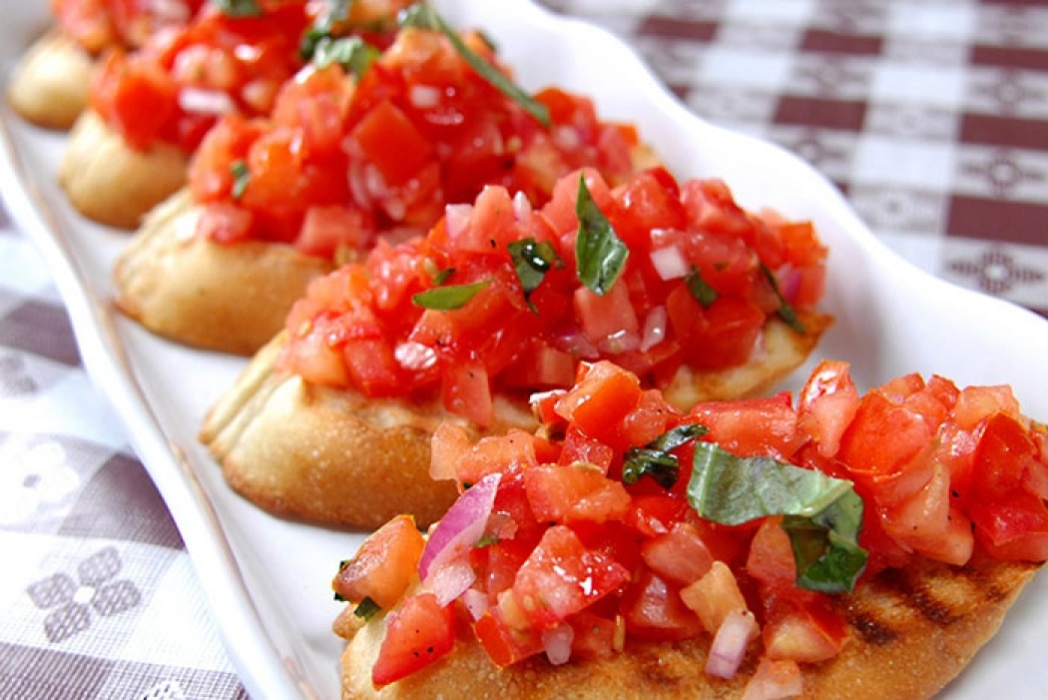 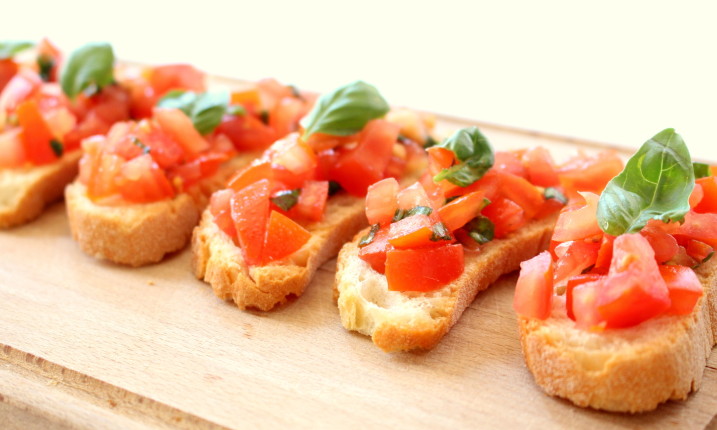 12